Муниципальная Казенная Образовательная Организация«Угольнинская средняя общеобразовательная школа»
Методический совет – семинар «Профессиональный рост педагога»
Повестка:
1.  Федотова М.Г. – директор школы;
2. Камзалакова О.К. – зам/директора по УВР;
3. Хасаншина Н.И. – учитель биологии, химии;
4. Зарипова А.В. – учитель начальных классов;
5. Архипова У.А. – учитель русского языка и литературы;
6. Анкетирование педагогов;
7. Выводы и предложения.
Залогом профессионального успеха уже не могут служить полученные один раз в жизни знания. На первый план выходит способность людей ориентироваться в огромном информационном поле, умение самостоятельно находить решения и их успешно реализовывать. В.В.Путин, Президент РФ
ПРОФЕССИОНАЛЬНЫЙ РОСТ ПЕДАГОГА
ПЕДАГОГА  ПРОФЕССИОНАЛА    ОТЛИЧАЕТ: 



          Любовь к детям, открытость к принятию позиции другого (взрослого и  ребенка) и вера в силы и возможности учеников 
Интерес к внутреннему миру ребенка  
    Стремление постоянно соотносить свои действия, поступки, намерения,  интересы с интересами своих учеников  
   Ценность красоты, гармонии - эстетическая направленность 
    Нравственность, чувство моральной ответственности, долга, гражданственность  
   Позитивная направленность на воспитательную деятельность (единство бучения и воспитания) 
    Творчество в педагогическом процессе 
    Любовь к своей профессии 
    Потребность в передаче знаний 
   Самовоспитание и  стремление к самосовершенствованию, самоактуализации, выявлению и развитию своих способностей и возможностей.
Слово «компетентный» происходит от лат. сompetentis – «соответствующий, надлежащий, способный». Профессиональная компетентность — это характеристика степени соответствия требованиям профессии; выраженная способность применять свои знания и навыки, способность к постоянному профессиональному росту и повышению квалификации, реализация себя в профессиональном труде. 

Компетентность — интегральная характеристика, отражающая деловые и личностные качества специалистов. Это способность  успешно действовать, решать задачи определенного рода деятельности на основе знаний, умений, навыков, опыта. Важным критерием сформированности  профессионально-деятельностного компонента психолого-педагогической компетентности является умение педагога самостоятельно разрешать педагогические ситуации, способствуя личностному развитию ученика. 
 
Профессиональная компетентность педагога включает в себя психолого - педагогическую  компетентность трех составляющих труда учителя: 1)педагогическую деятельность, 2) педагогическое общение, 3) личностное развитие  педагога.
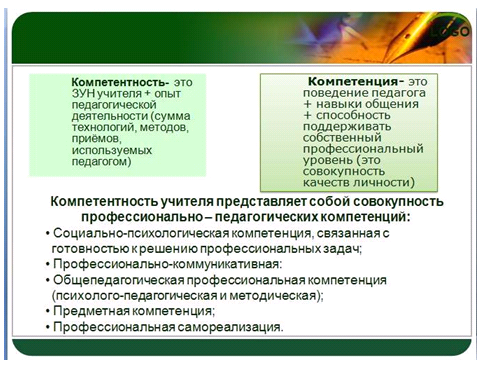 Разработаны критерии оценки качества педагогической деятельности:
К1 - предметная компетентность;
К2 – психологическая компетентность;
К3 – педагогическая компетентность;
К4 – методическая компетентность;
К5 – готовность к инновациям;
К6 - общекультурная и эмоционально-нравственная компетентность.
Разработаны критерии оценки качества педагогической деятельности:
К1 - предметная компетентность;
К2 – психологическая компетентность;
К3 – педагогическая компетентность;
К4 – методическая компетентность;
К5 – готовность к инновациям;
К6 - общекультурная и эмоционально-нравственная компетентность.
СТУПЕНИ ПРОФЕССИОНАЛЬНОГО РОСТА УЧИТЕЛЯ:
Педагогическая умелость;
Мастерство;
Творчество;
Новаторство.
Условия профессионального роста




1.     Самообразовательная  работа (реферат, доклад, творческий отчет).
2.     Чтение методической, педагогической и предметной литературы.
3.     Обзор в Интернете информации по теме
4.     Посещение семинаров,  конференций, занятий коллег.
5.     Дискуссии, совещания, обмен опытом с коллегами.
6.      Систематическое прохождение курсов повышения квалификации.
7.     Проведение открытых занятий для анализа со стороны коллег.
8.     Изучение информационно-компьютерных технологий.
9.      Общение с коллегами  в Интернете.
10.         Участие в различных форумах, конкурсах в Интернете.